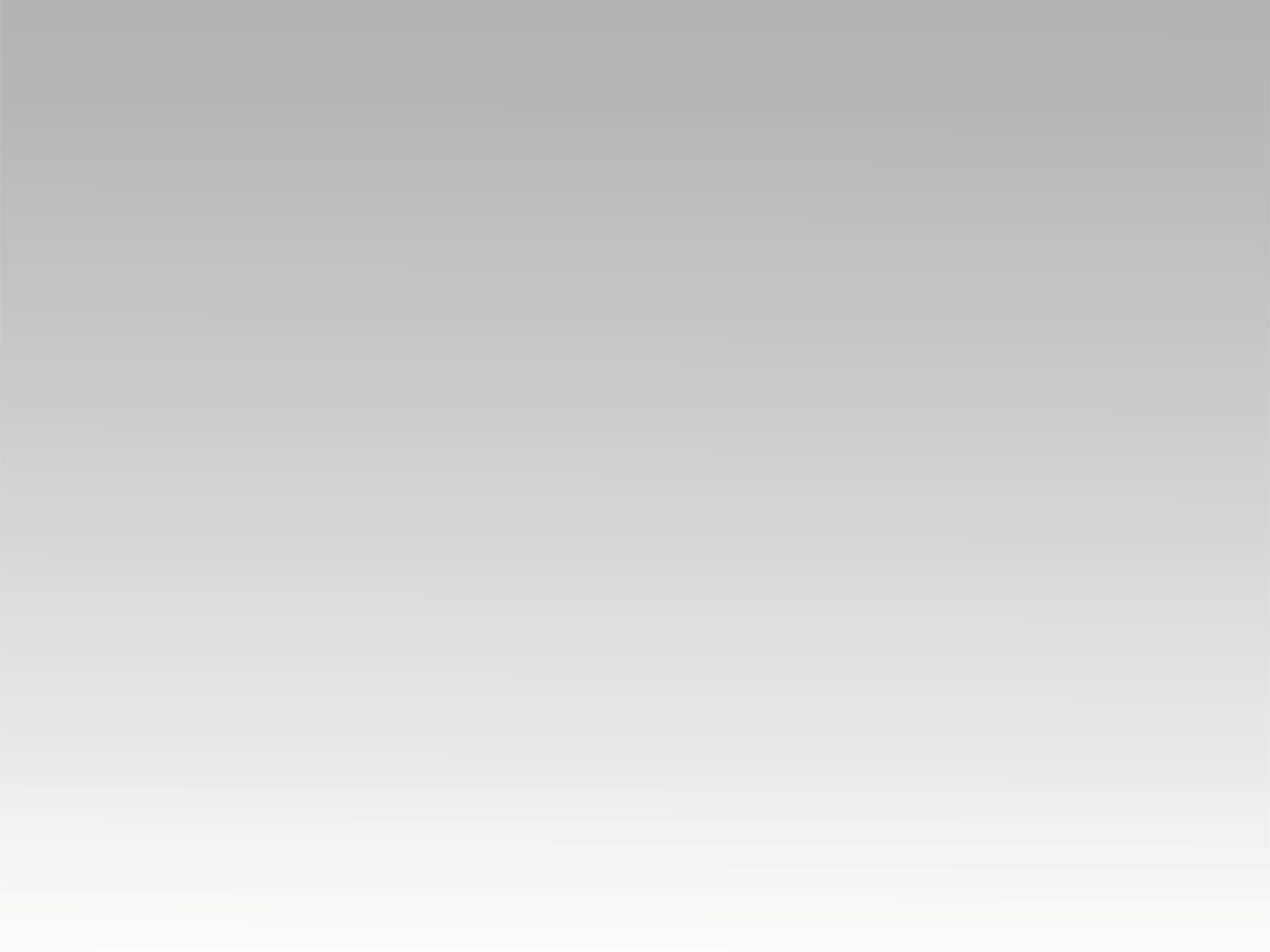 تـرنيــمة
هدية السما
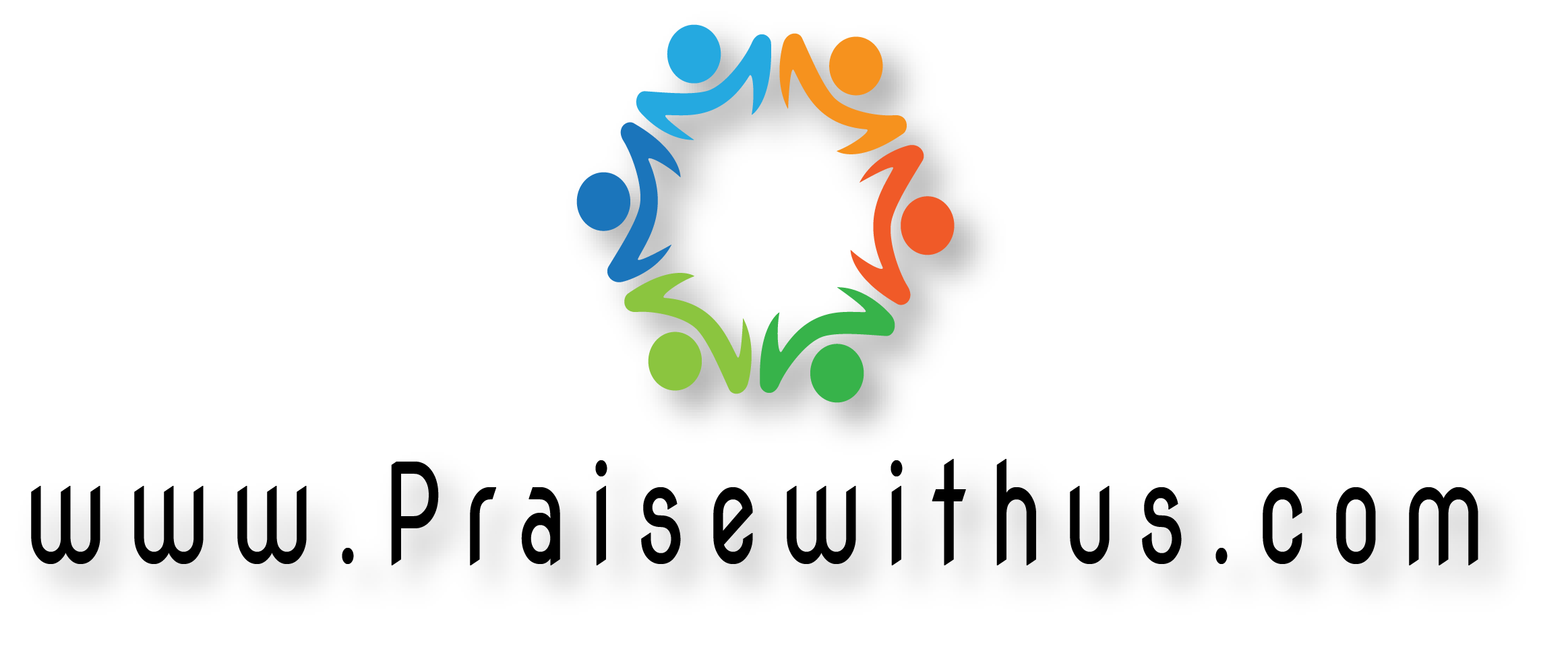 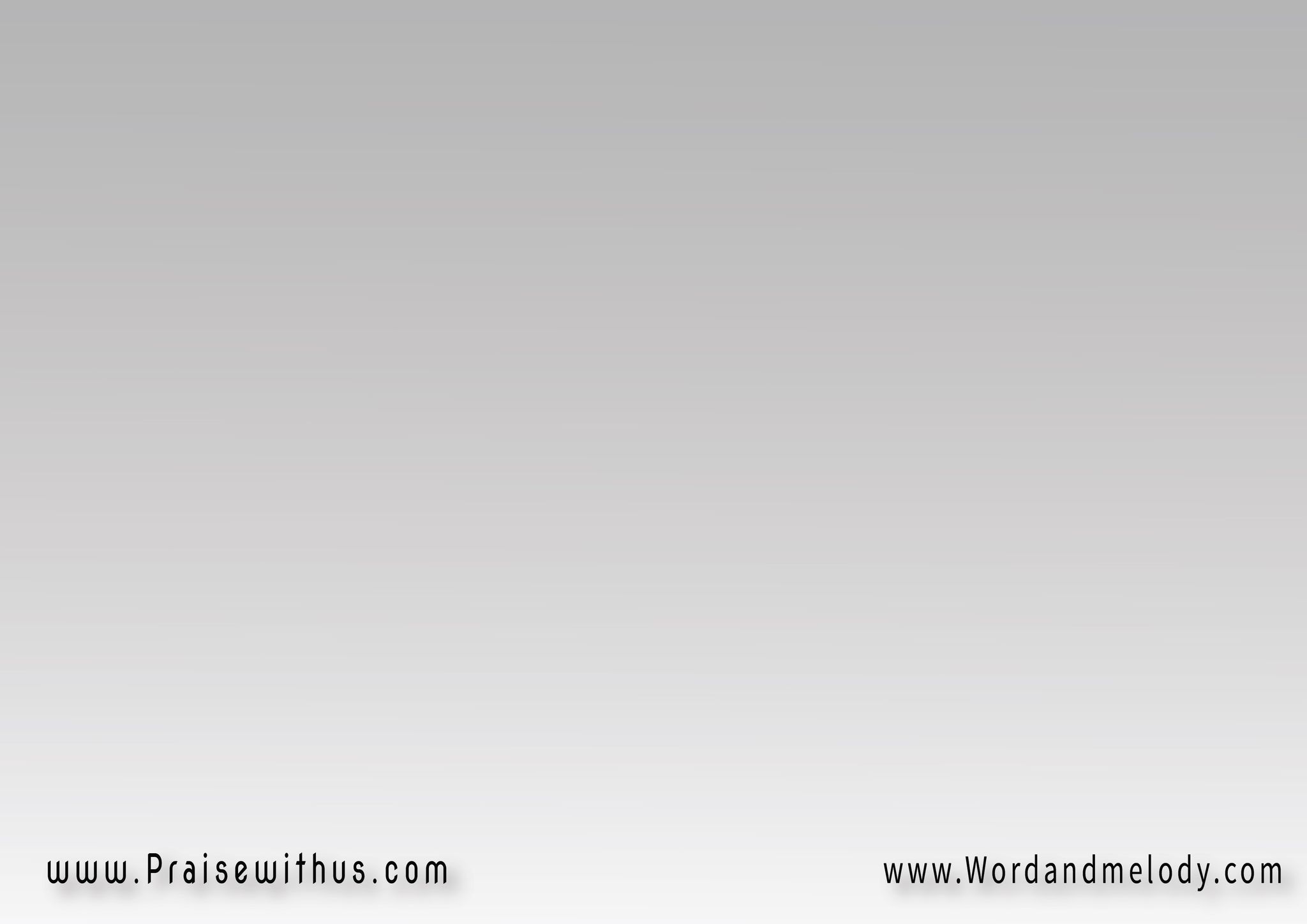 القرار:
هدية السماء لينا من عند الآبهدية السماء أرسل ابنه الوحيدهدية السماء منه روح الحياةونعيش معاه بقلب جديد
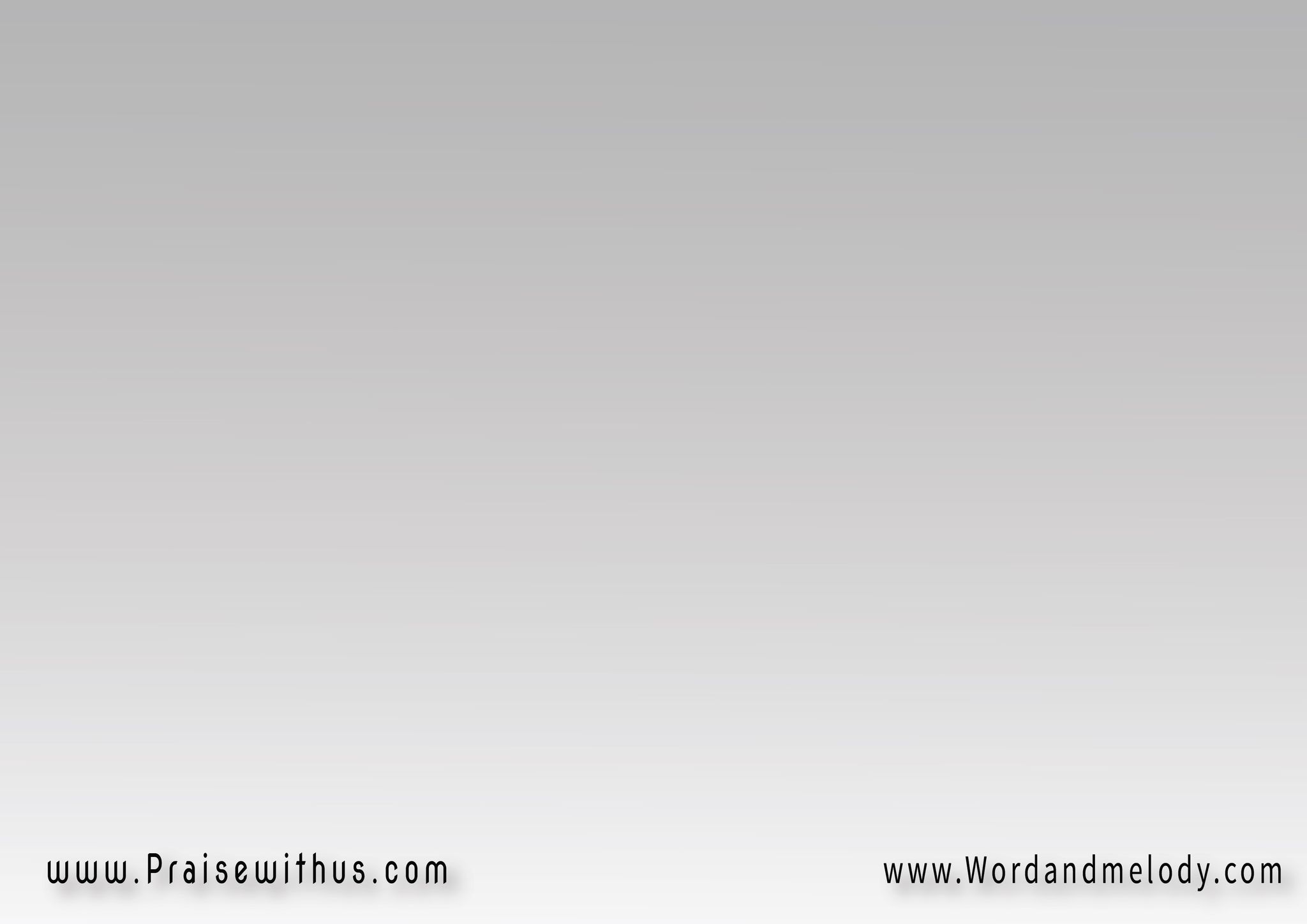 1-
مين يحب تجيله هدية
من صديق بيحبه كتير
ربنا إدانا هدية
من زمان بحب كبير
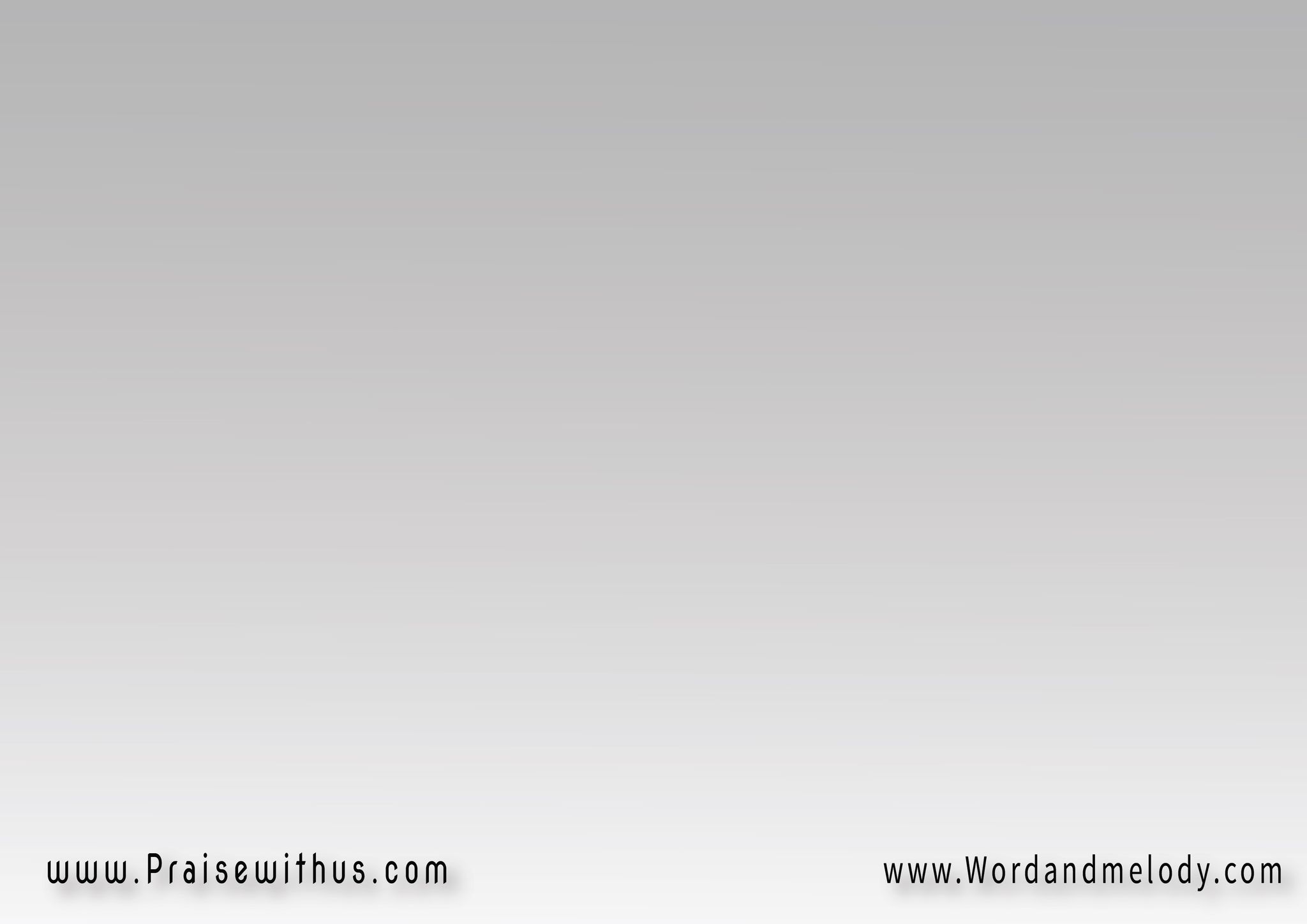 دي هدية لأرواحنا
إذا كانت عايزة تتوب
دي منها سر السعادة
لو نفتح لها القلوب
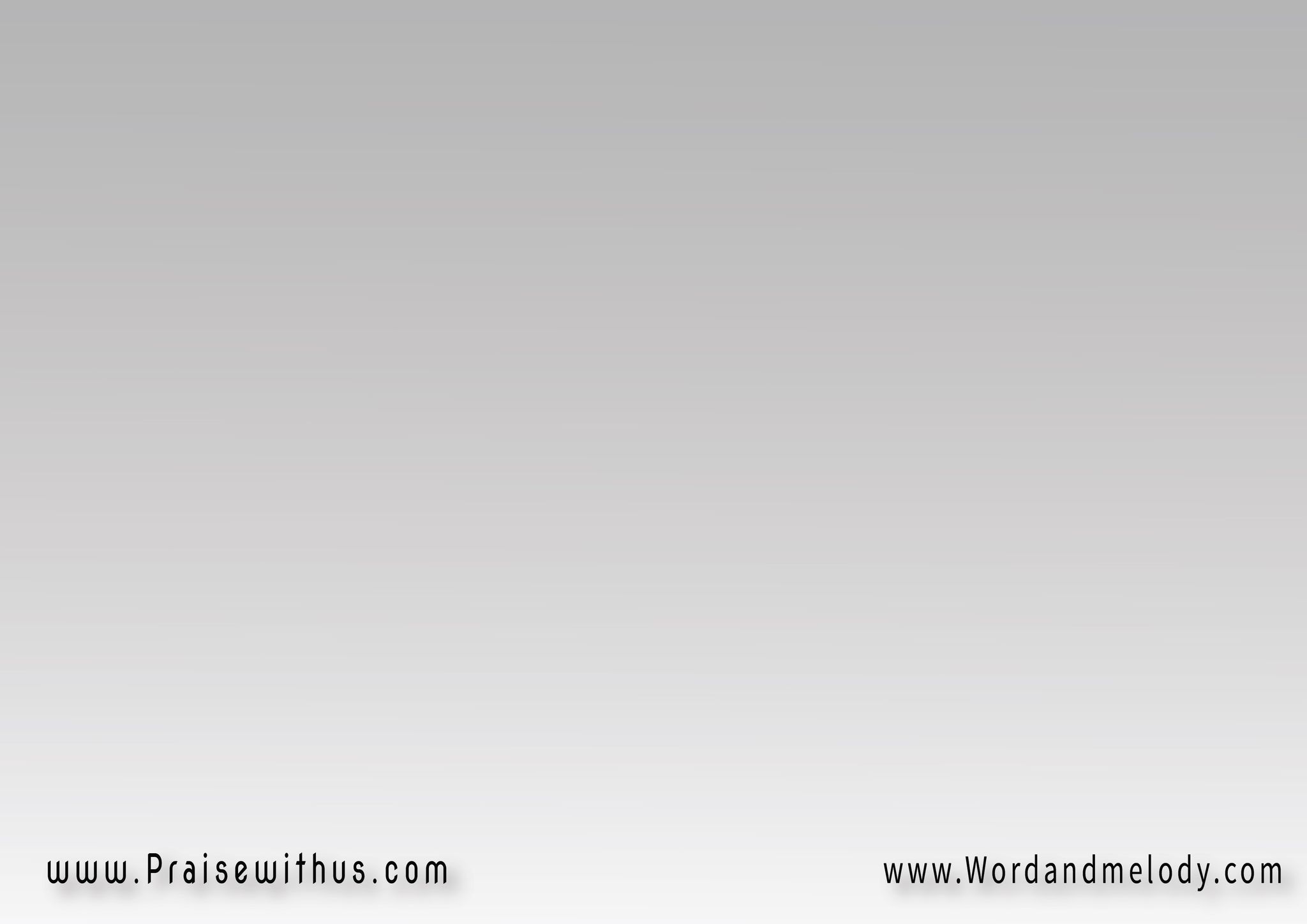 القرار:
هدية السماء لينا من عند الآبهدية السماء أرسل ابنه الوحيدهدية السماء منه روح الحياةونعيش معاه بقلب جديد
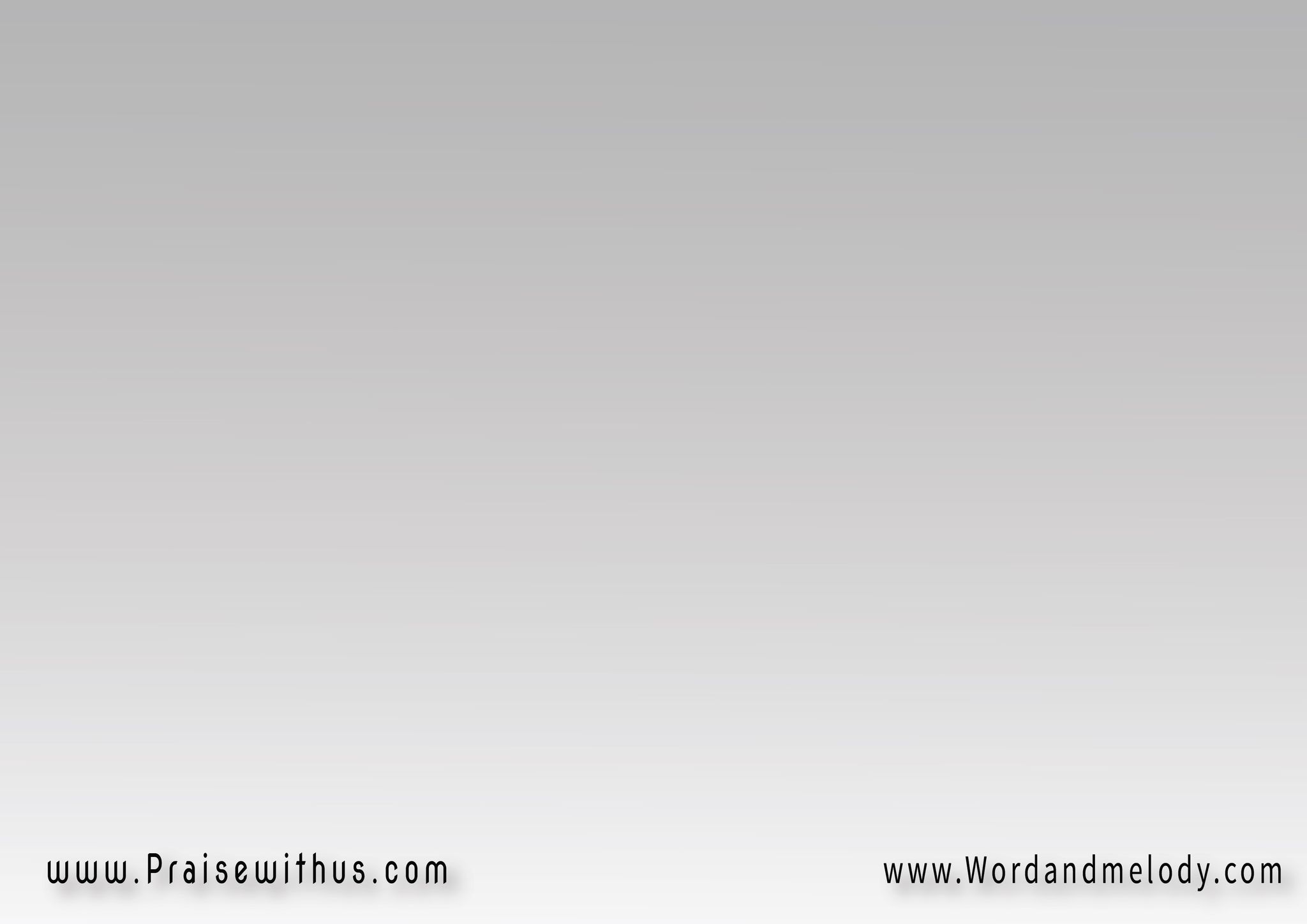 2-
لو حياتك فيها بهجة 
لو مليانة بحب ونور
  تقدر انت تشارك بيها  
اللي نفسه يعيش في النور
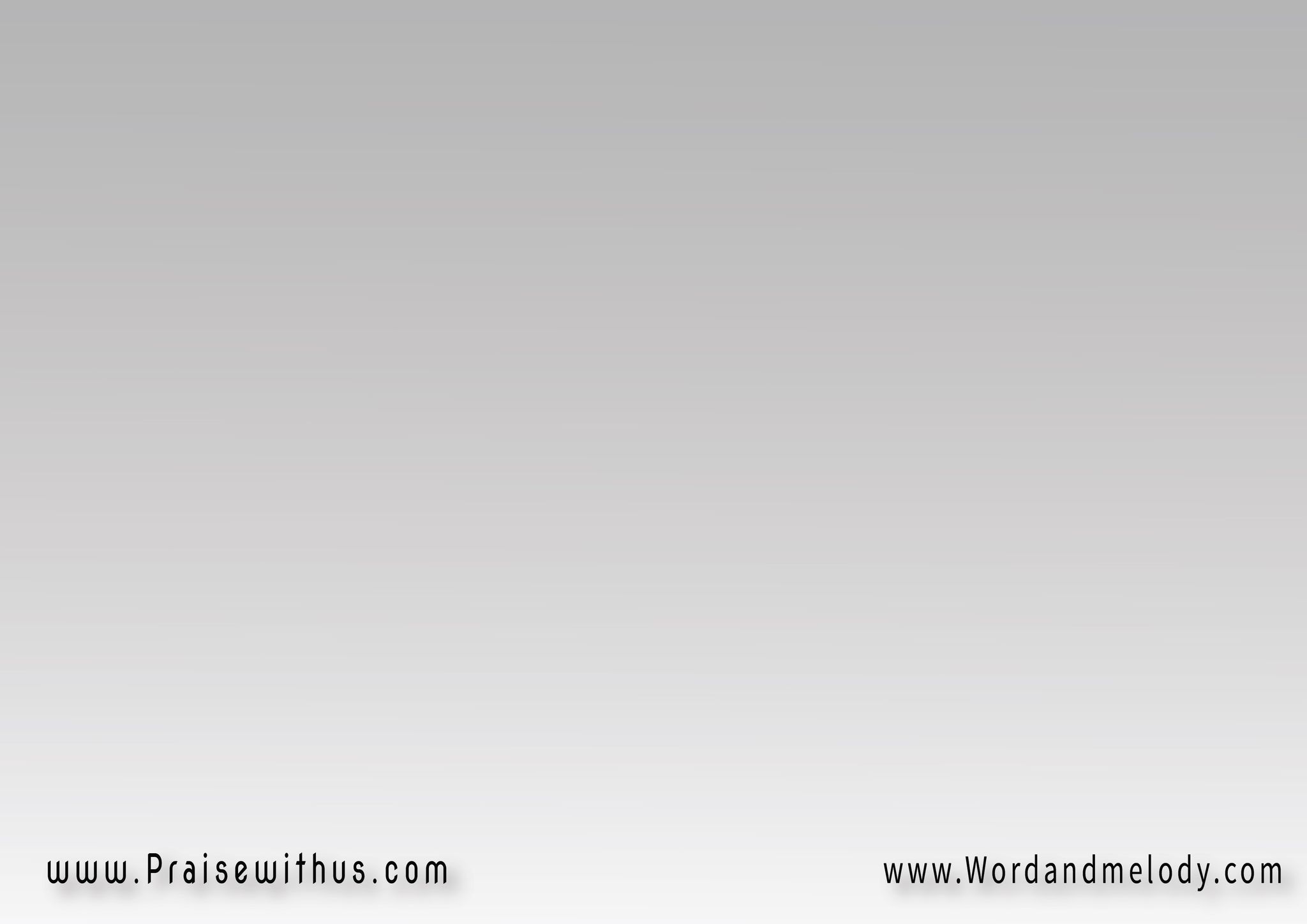 دي هدية من إلهنا
 تستمر للسنين  
 وبيسوع مركز حياتنا 
ندي واحنا فرحانين
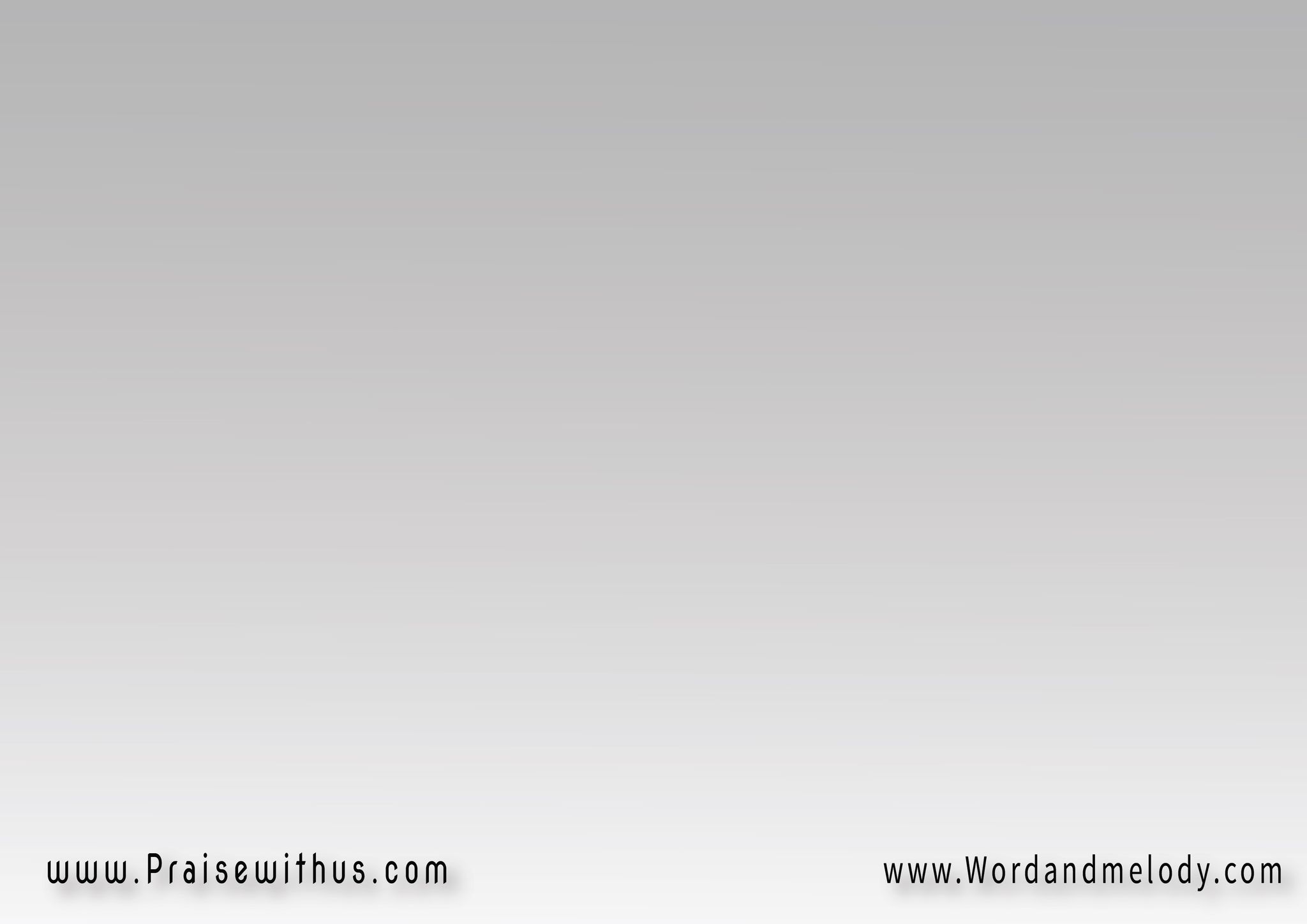 القرار:
هدية السماء لينا من عند الآبهدية السماء أرسل ابنه الوحيدهدية السماء منه روح الحياةونعيش معاه بقلب جديد
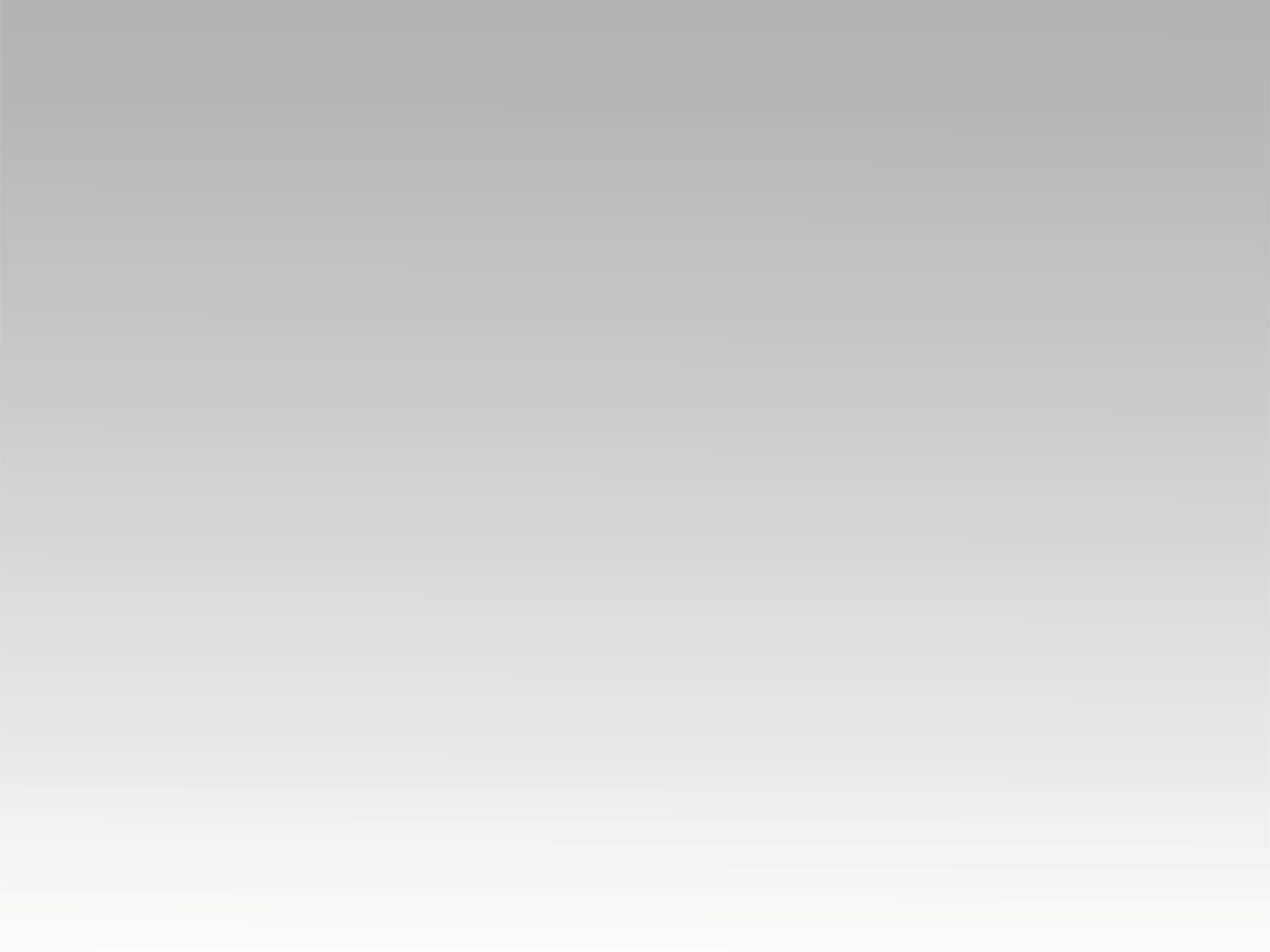 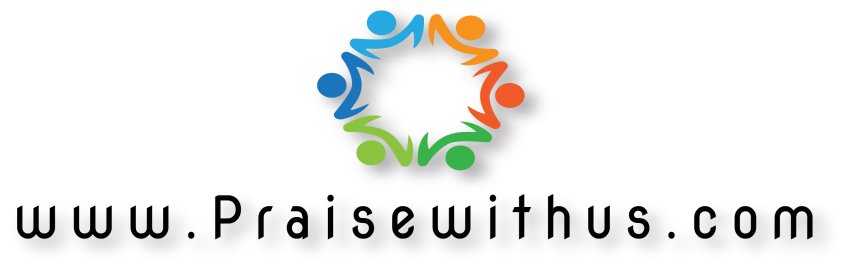